ЗАПОРІЗЬКИЙ НАЦІОНАЛЬНИЙ УНІВЕРСИТЕТ
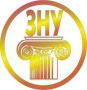 СТУДЕНТСЬКИЙ СПОРТ
Запоріжжя
[Speaker Notes: Слайд 1
Високоповажний головуючий, високоповажні члени спеціалізованої вченої ради, опоненти, присутні!

До Вашої уваги пропонуються результати дисертаційного дослідження «Формування професійної компетентності майбутніх учителів фізичної культури у процесі вивчення природничо-наукових дисциплін»]
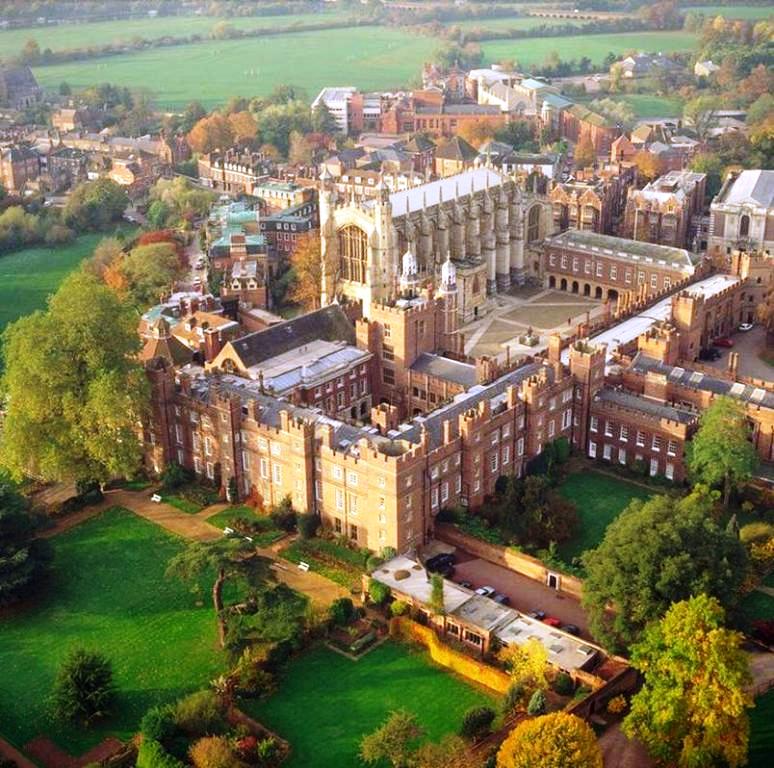 У курсі «Студентський спорт» розглянуто історичний аналіз розвитку студентського спорту у вишах України та в світі.
Ітонський коледж
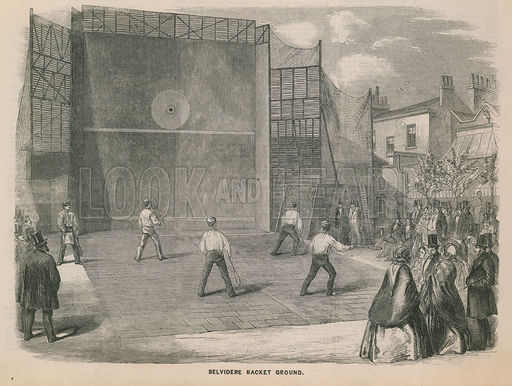 Вважається, що лондонська школа Херроу, стала першою, де в сквош почали грати усвідомлено, замінюючи їм заняття з тенісу.
У курсі розглянуто організаційну структуру міжнародного студентського спортивного руху, структуру та зміст діяльності в студентському спорті України
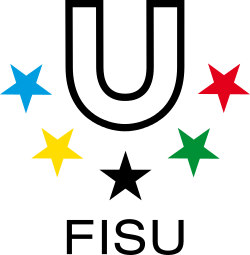 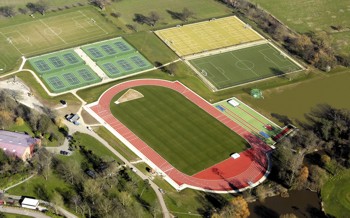 У курсі розглянуто клубну форму організації занять у розвитку студентського спорту
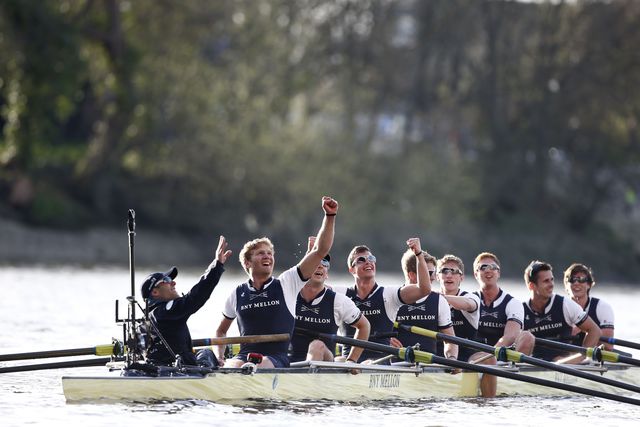 Регата на Темзі входить в число п'яти найпопулярніших спортивних змагань Великобританії. Вперше університетська регата була влаштована в 1829 році в містечку Хенлі. Після декількох років її перенесли в центр Лондона, проте з 1845 року його постійно проводиться в передмісті британської столиці Патні
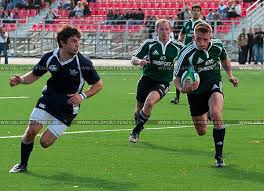 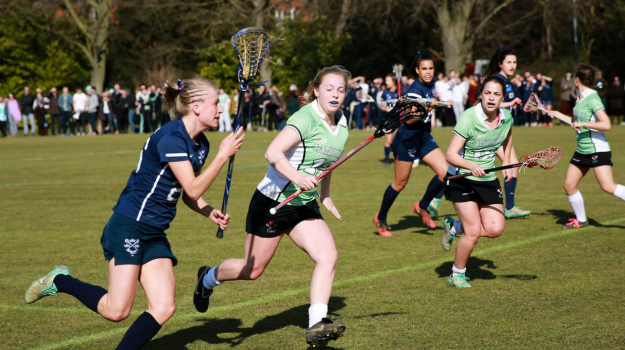 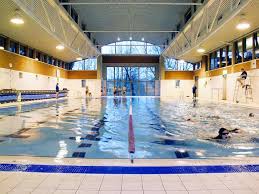 Оксфордський університет пропонує доступ до різноманітних спортивних споруд: 25-метровий басейн, майданчик для хокею, повністю обладнаний стадіон для занять легкою атлетикою, обладнаний зал для занять фітнесом, майданчик для крикету, тенісні корти і численні криті спортивні споруди
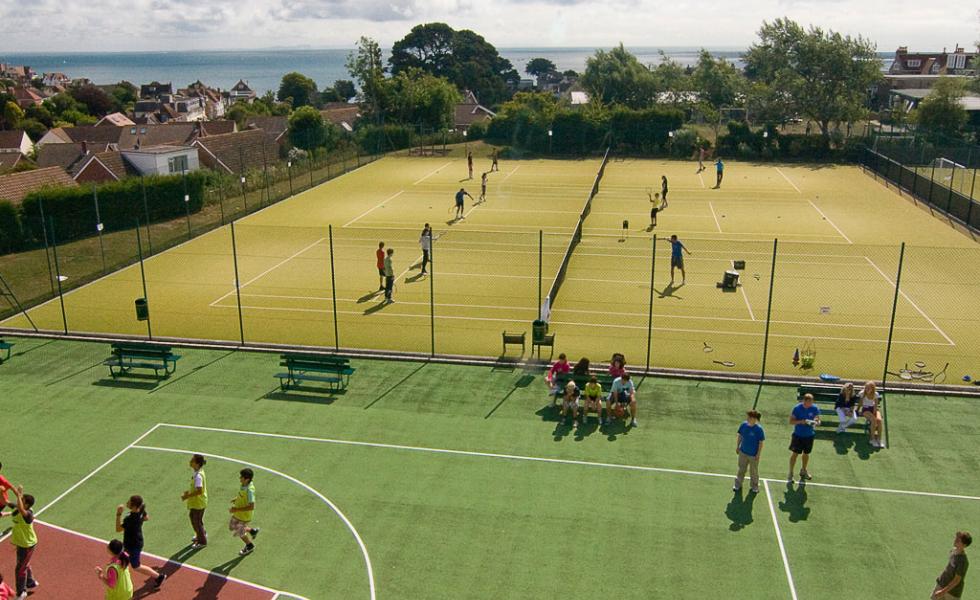 У курсі розглянуто особливості нормативно-правового регулювання студентського спорту України
Міжнародний
Національний
Регіональний
Місцевий
Університетський
Вирішення завдань
Фактори забезпечення
Спорту вищих досягнень
Рівні функціювання
Нормативно-правові
Соціальний
Студентський спорт
Резервного спорту
Фінансовий
Масового спорту
Організаційний
Інформаційний
Викладачі, тренери
Учасники
Абітурієнти
Випускники
Матеріально-технічний
Студенти з різним рівнем спортивної майстерності
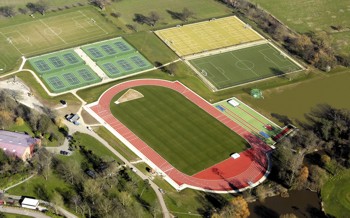 У курсі розглянуто клубну форму організації занять у розвитку студентського спорту
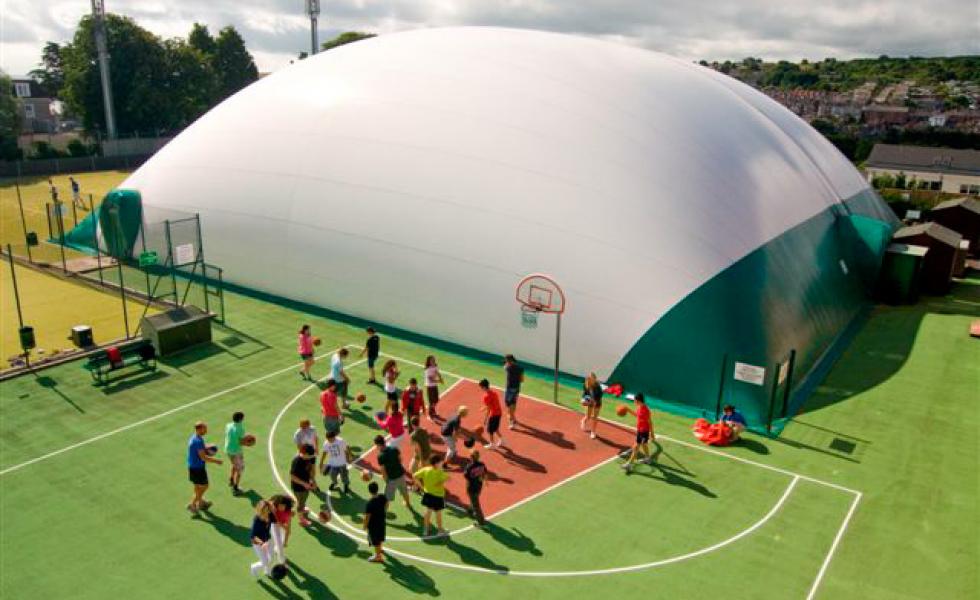 У курсі запропоновано підходи до системи підготовки спортсменів у студентському спорті
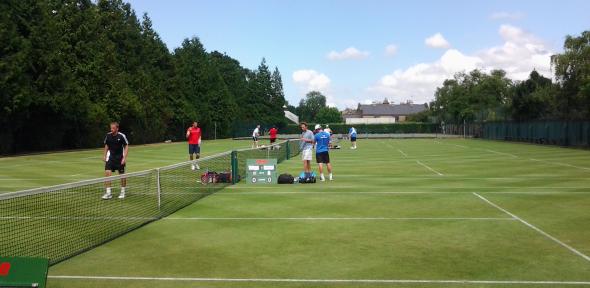 Cambridge University
Cambridge University
У курсі наведено специфіку проведення наукових заходів у структурі міжнародного студентського спортивного руху